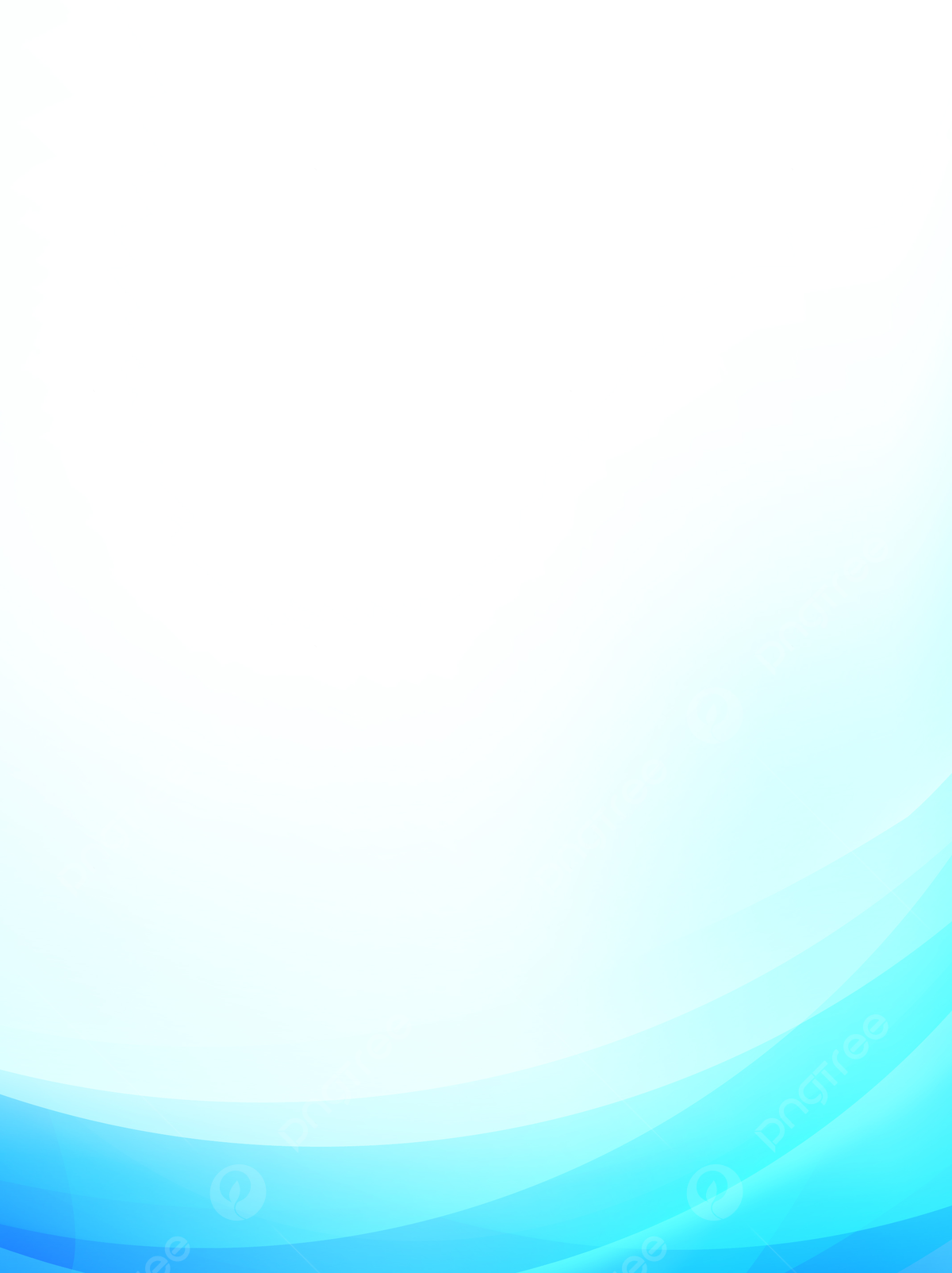 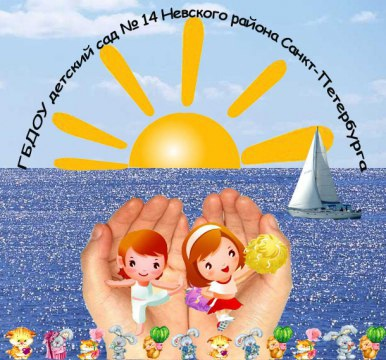 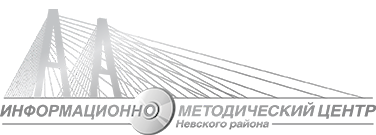 ГБУ «Информационно-методический центр» Невского района Санкт-Петербурга

Государственное бюджетное дошкольное образовательное учреждение 
детский сад № 14 общеразвивающего вида с приоритетным осуществлением деятельности по физическому развитию детей 
Невского района Санкт-Петербурга
Проект «Школа здоровья»
Коворкинг «Физкультурные занятия и не только…»
Дата: 26.04.2024 г., 13:15
Место проведения: Санкт-Петербург, ул. Караваевская д.40, к.2
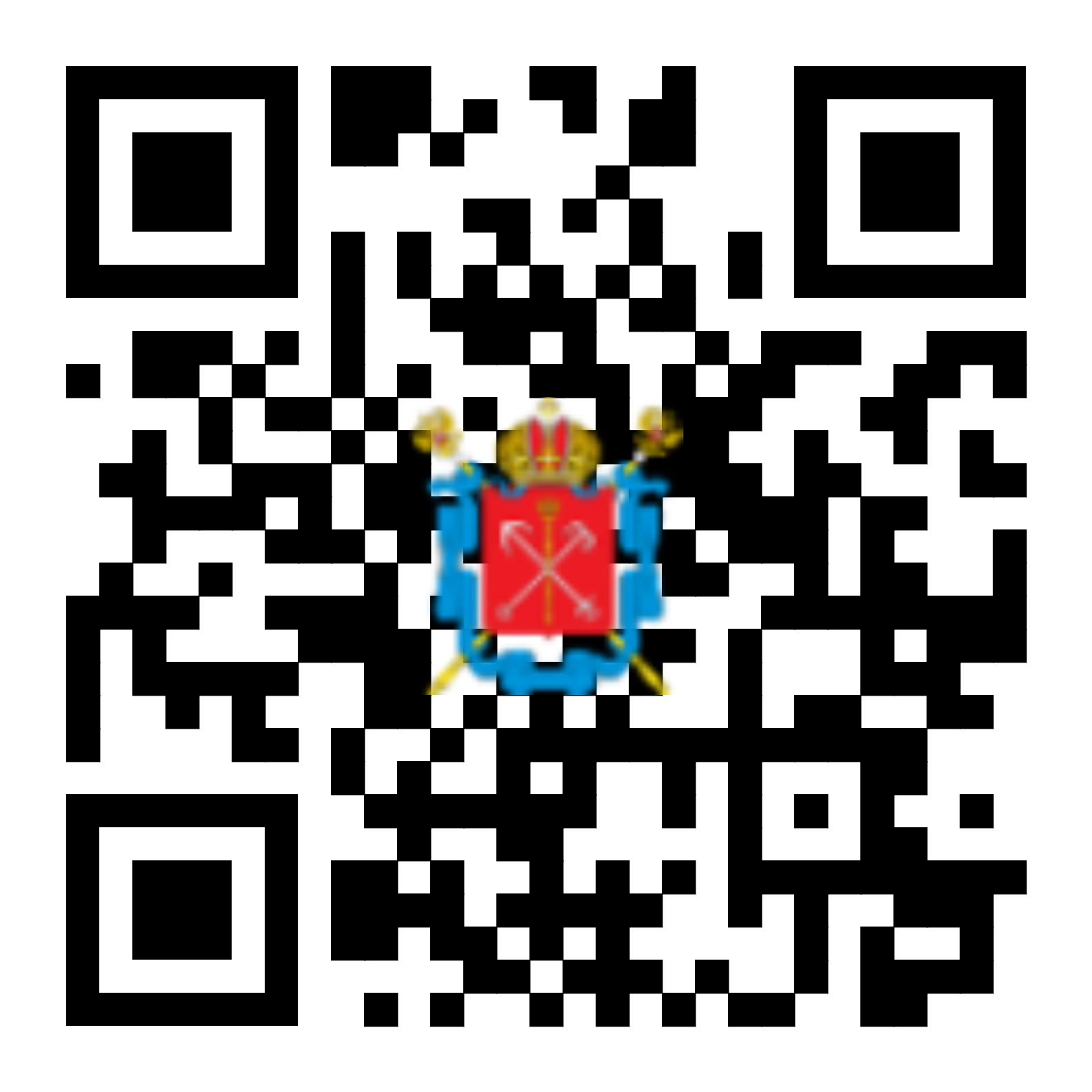 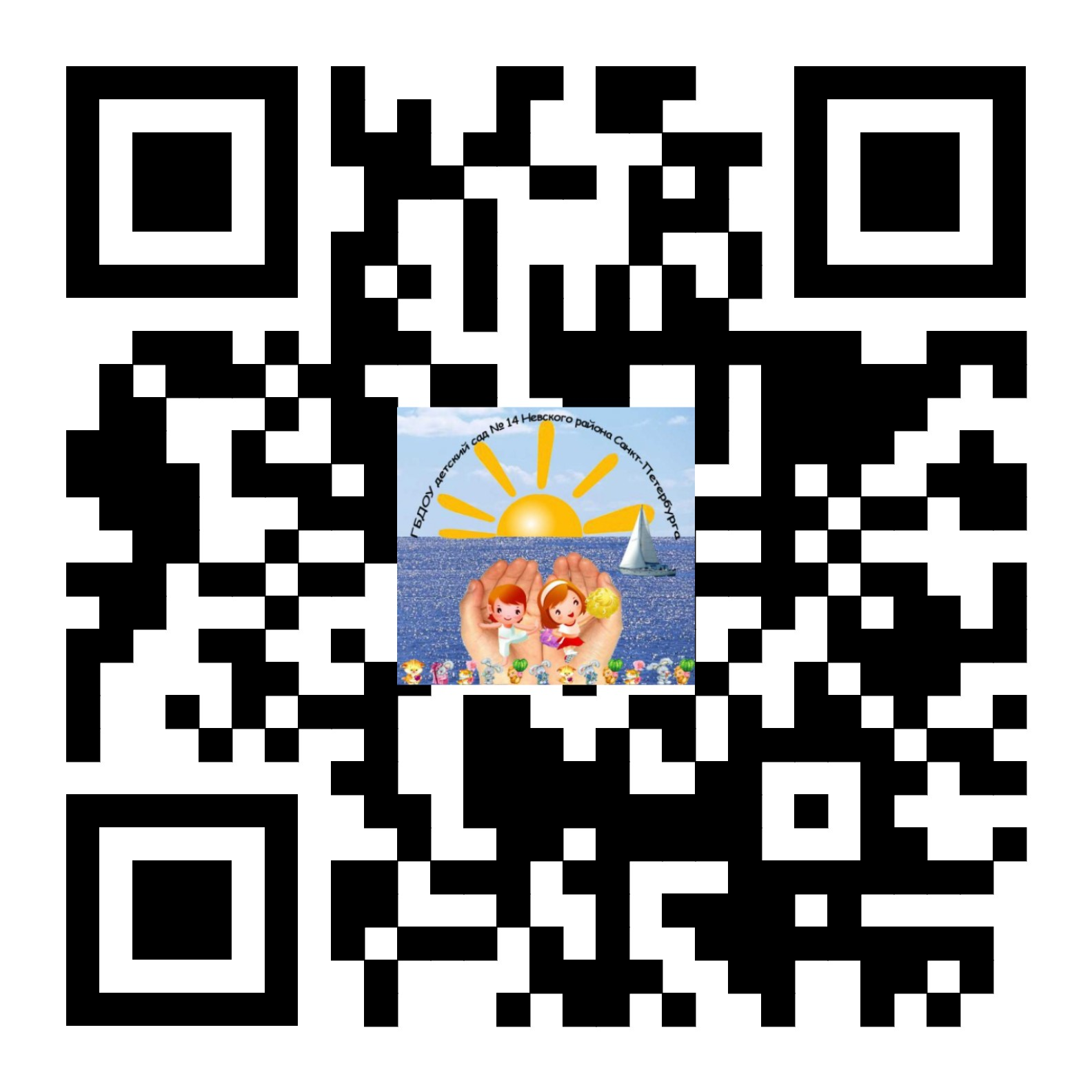